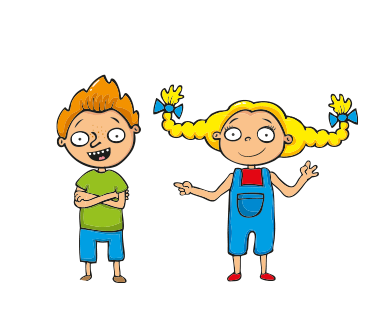 Participace dětí v Evropě  „Posilování národního rámce a aktivit v rámci participace dětí“
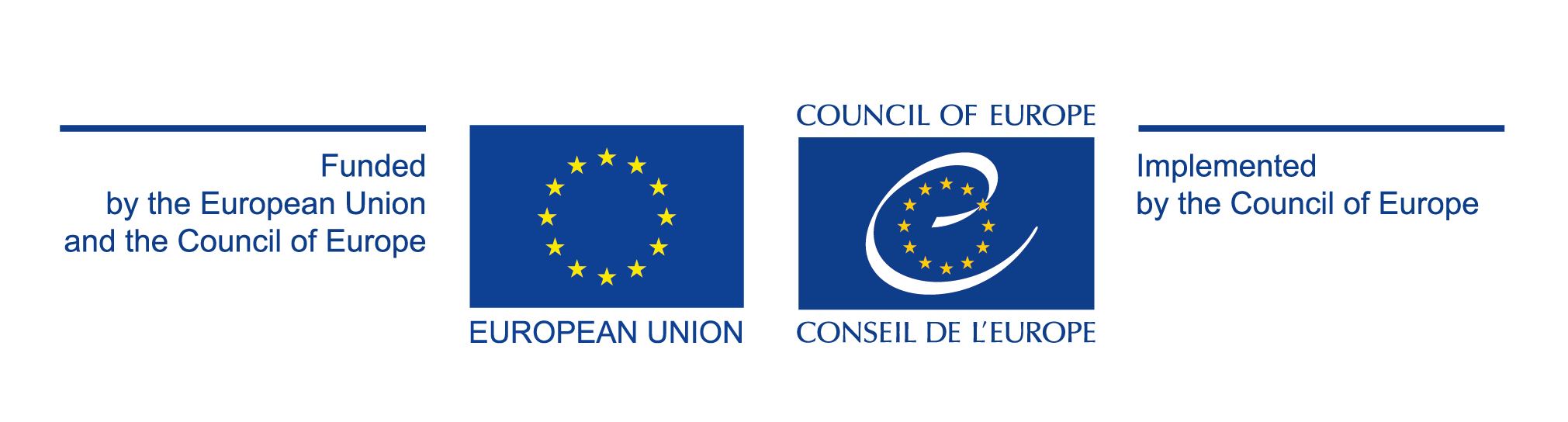 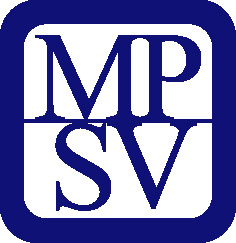 Projekt Rady Evropy
Cílem je posílit participaci dětí v rámci celé EU
Děti jako nositelé budoucích změn (společenská, kulturní, ekonomická, politická rovina)

Projekt:
2 roky
přenos ověřeného rámce – nástroj CPAT a jeho implementace
sdílení zkušeností a dobré praxe
expertní konzultace
Co už je hotovo?
semináře, workshopy, konzultace s experty
desk research: zákony, směrnice, standardy
fokusní skupiny pro děti: 2 proběhly, další 3 jsou připraveny

A dál…
fokusní skupiny dospělí
souhrnná zpráva
podpora změn v praxi
sdílení dobré praxe
Smysluplná participace: proces
Zroj: CoE
Opatření monitorovaná nástrojem CPAT
www.pravonadetstvi.cz
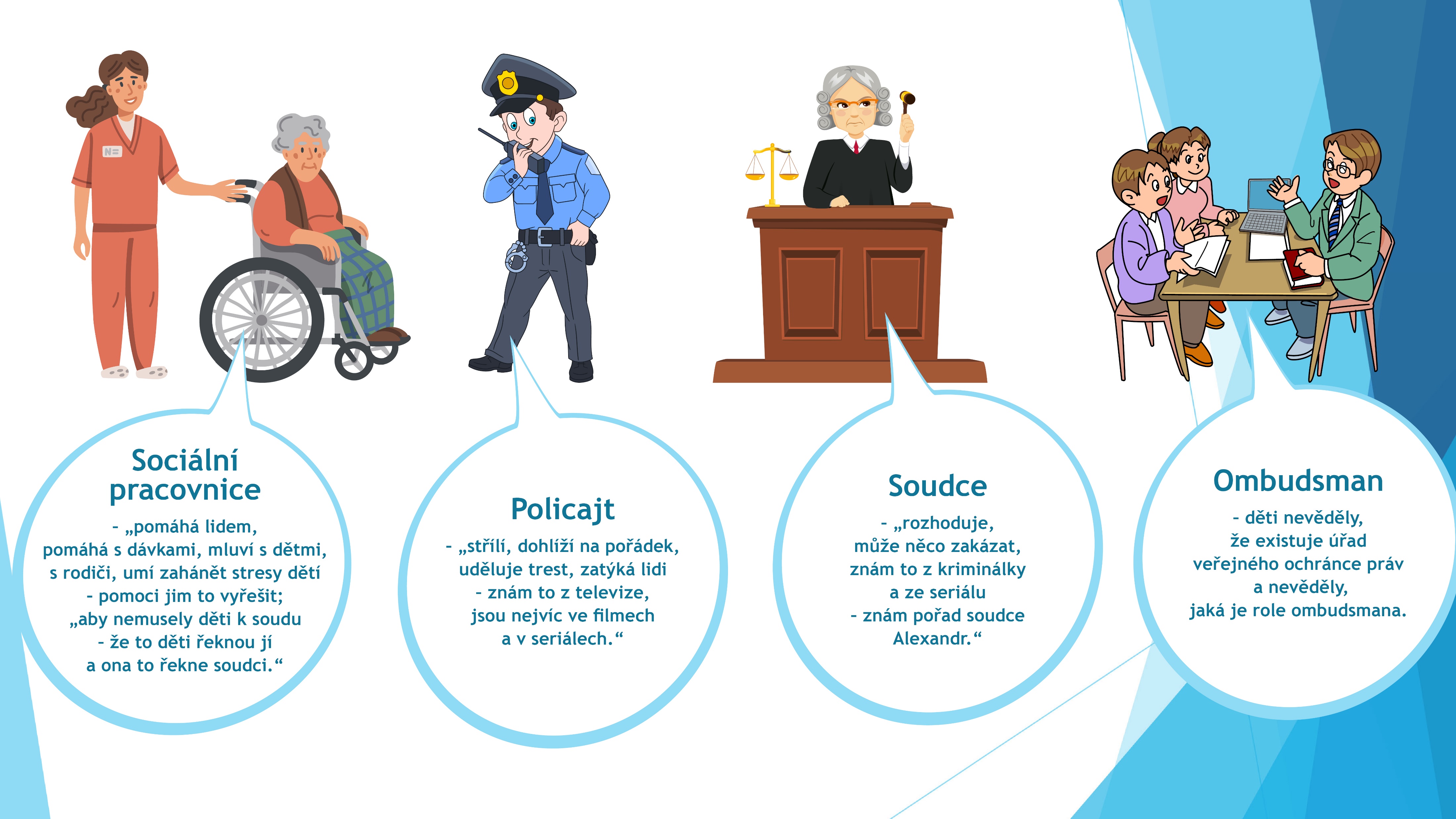 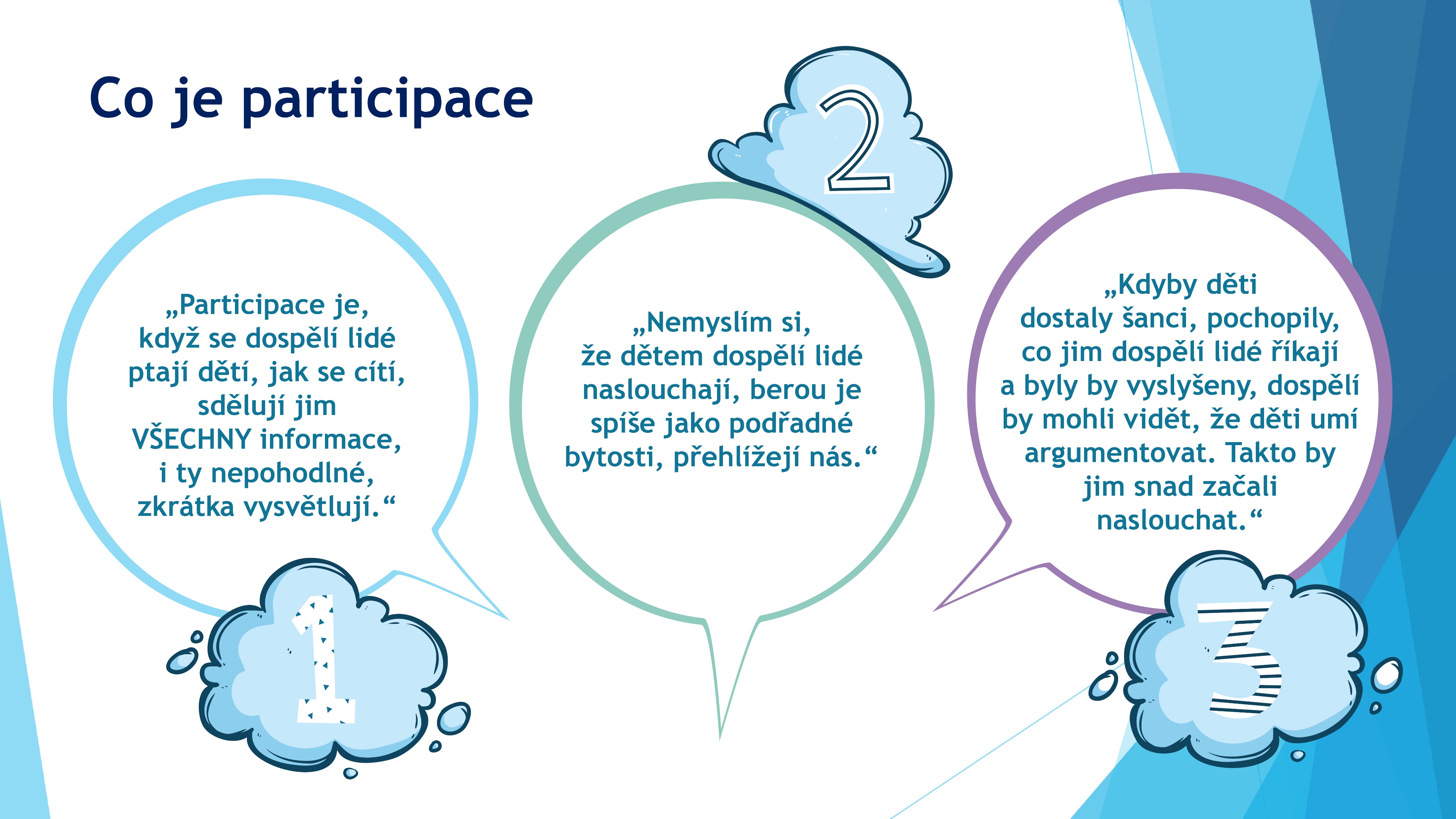 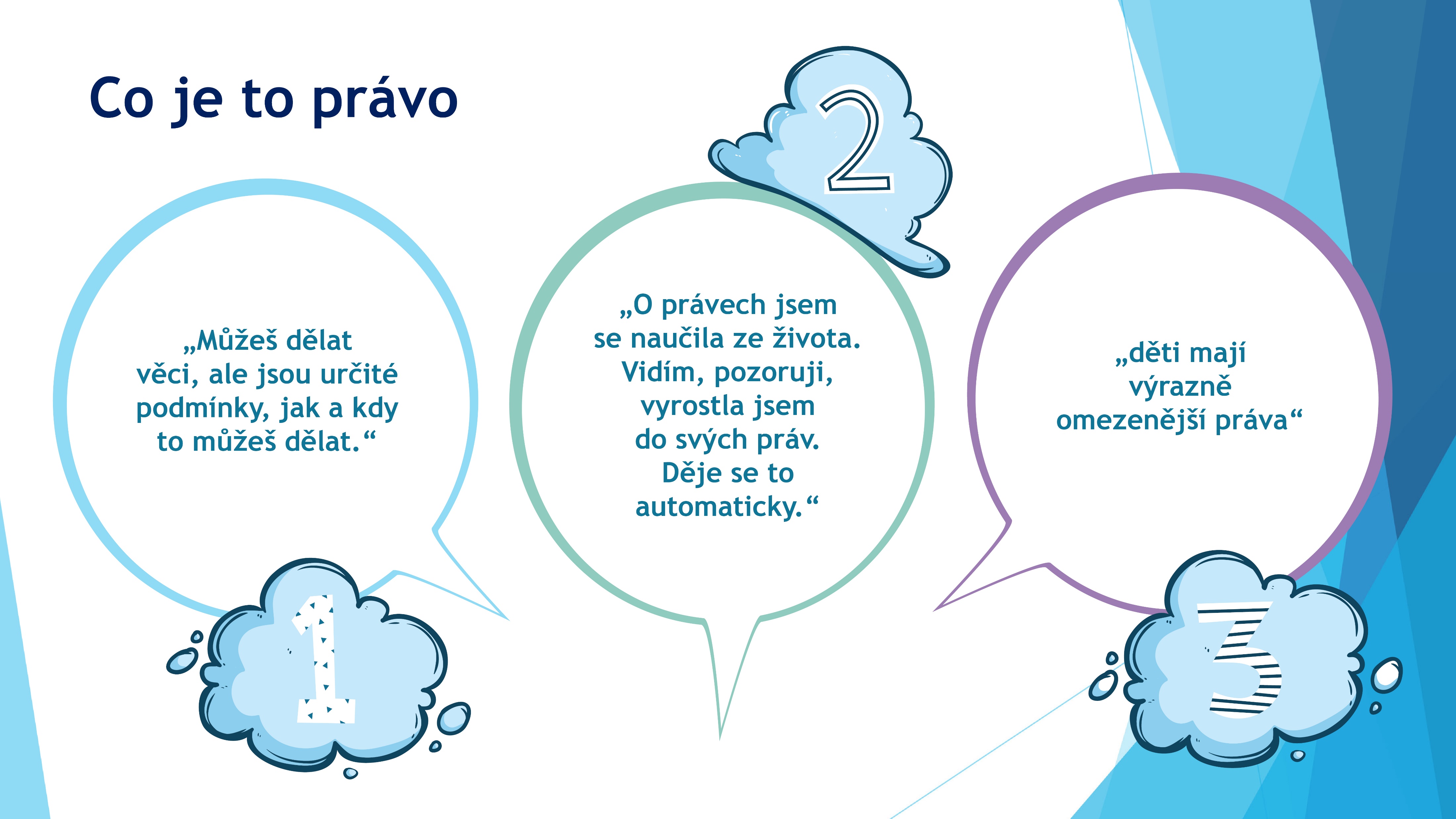 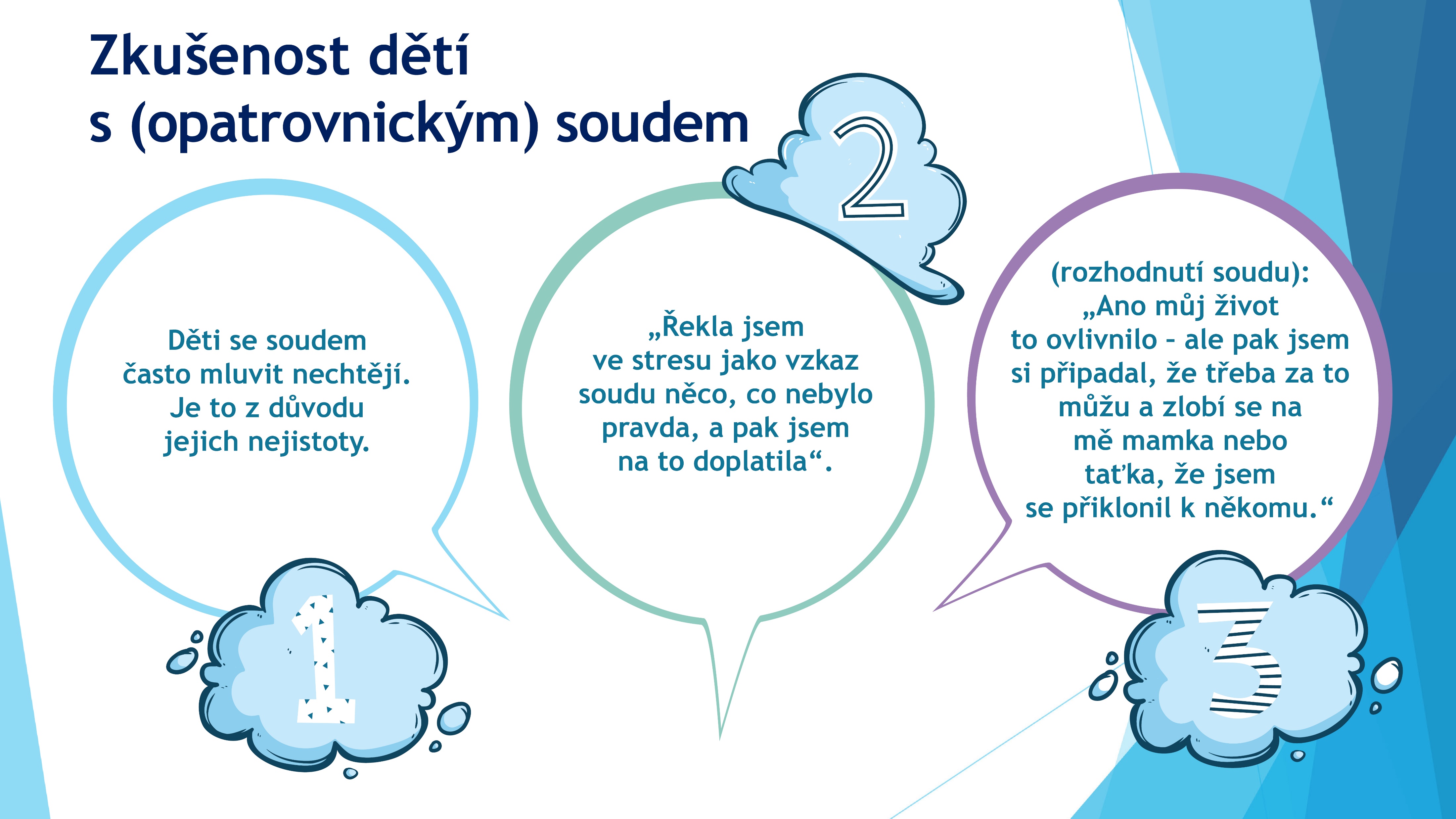 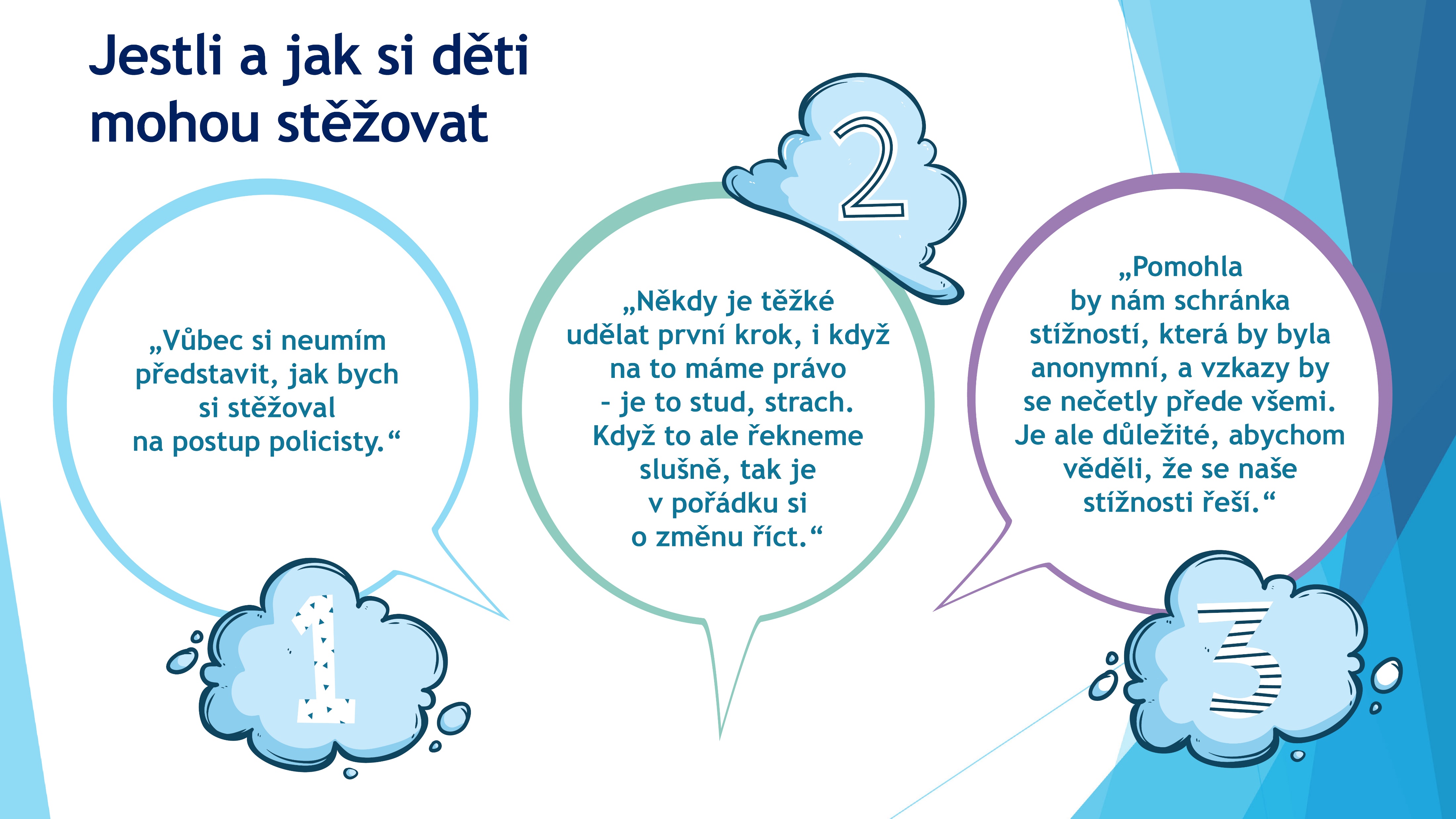 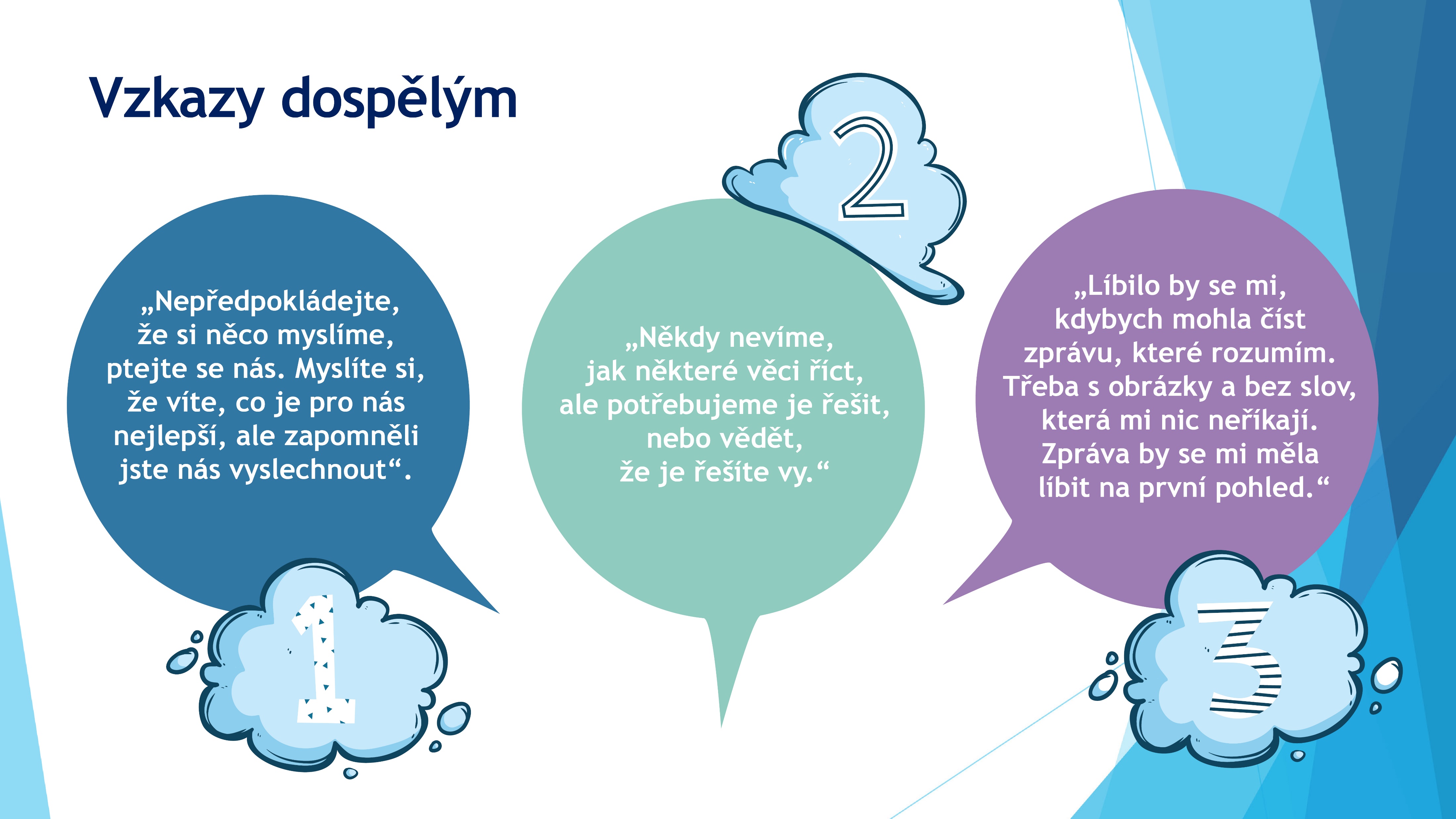 Děkujeme za pozornost
Lukáš Talpa					lukas.talpa@mpsv.cz
Andrea Šafařík Fridmanská		andrea.safarik@mpsv.cz
Kristýna Jůzová Kotalová 		kristyna.kotalova@mpsv.cz			
Jitka Filipová					jitka.filipova@mpsv.cz